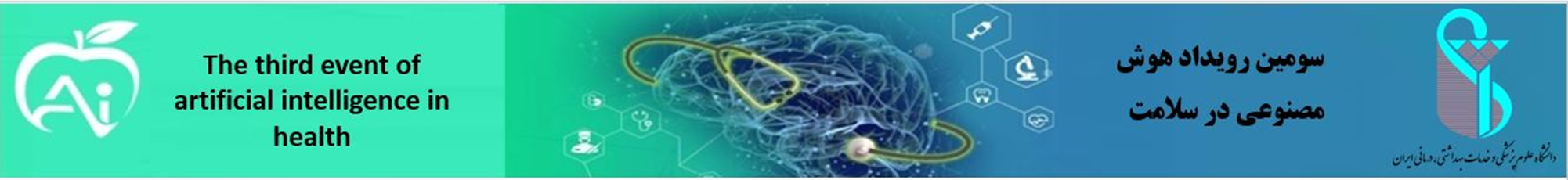 موضوع ایده/محصول:
…..
نام ارائه دهنده:
نام شرکت:
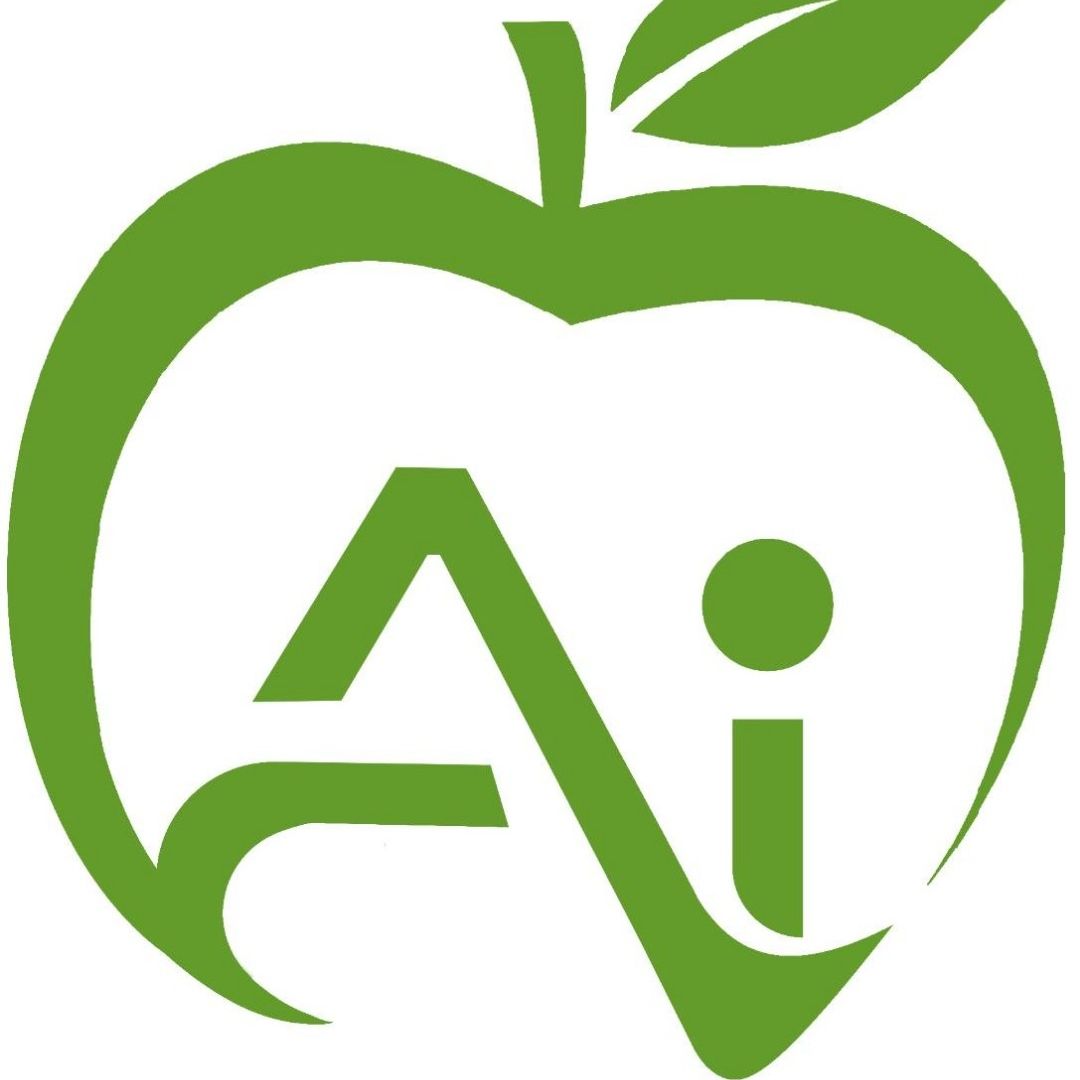 1
سومین رویداد هوش مصنوعی
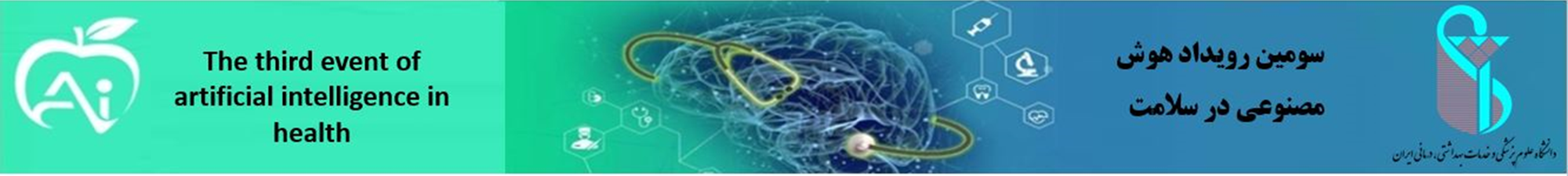 مقدمه
]متن[
.
.
.
.
.
2
سومین رویداد هوش مصنوعی
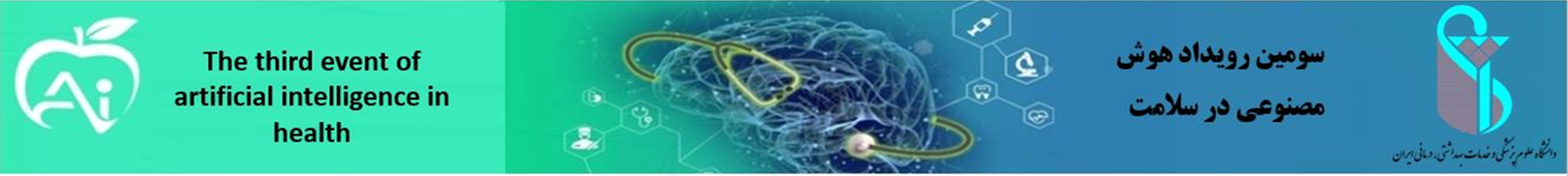 اهداف
1.
2.
3
سومین رویداد هوش مصنوعی
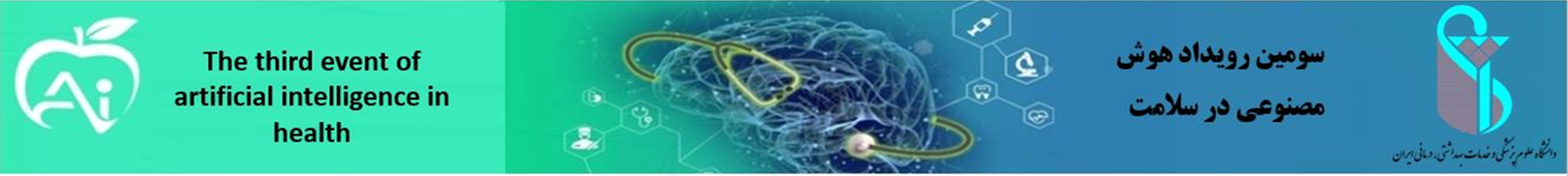 محتوا، موضوع و معرفی قابلیت‌ها
1.
2.
4
سومین رویداد هوش مصنوعی
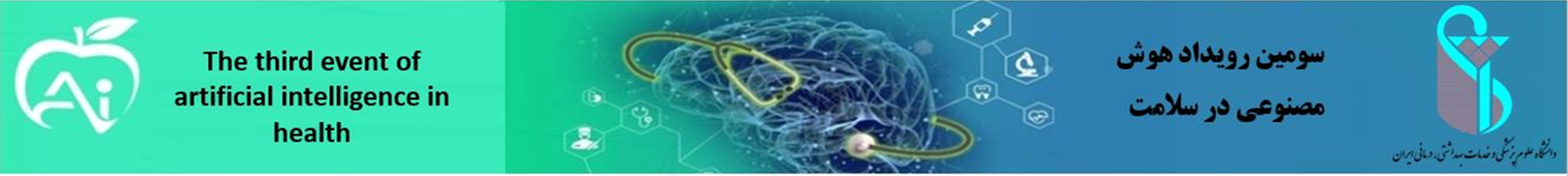 نو‌آوری ایده/محصول
1.
2.
5
سومین رویداد هوش مصنوعی
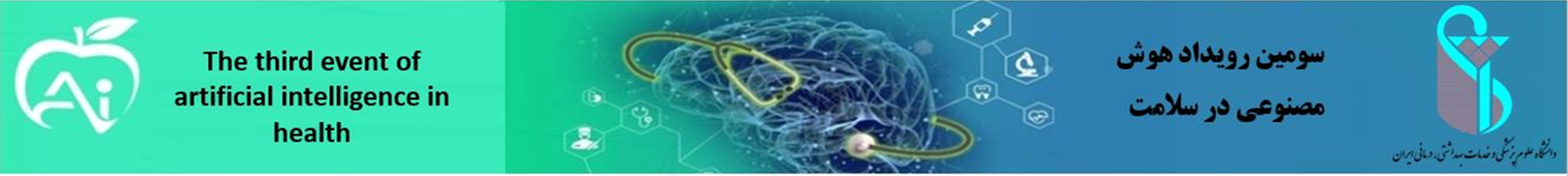 امکان عملیاتی شدن از نظر فنی 
]عکس و متن[
.
.
.
.
6
سومین رویداد هوش مصنوعی
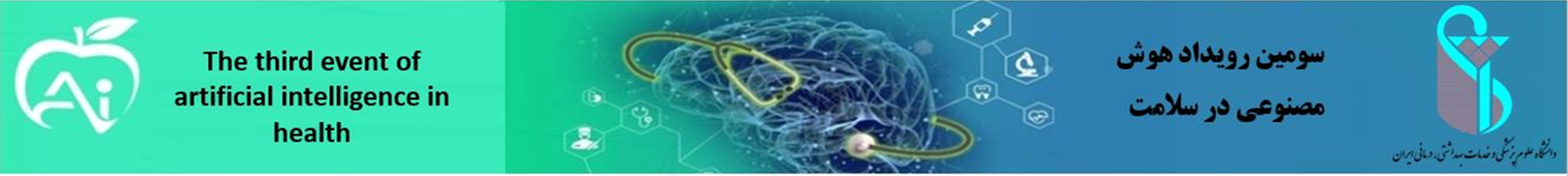 میزان سرمایه مورد نیاز برای عملیاتی شدن 
]عکس و متن[
.
.
.
.
7
سومین رویداد هوش مصنوعی
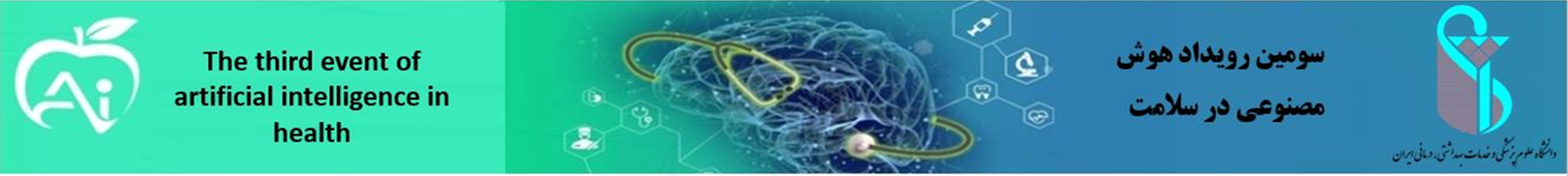 کاربردها و عواید ایده/محصول 
]عکس و متن[
.
.
.
.
.
7
سومین رویداد هوش مصنوعی
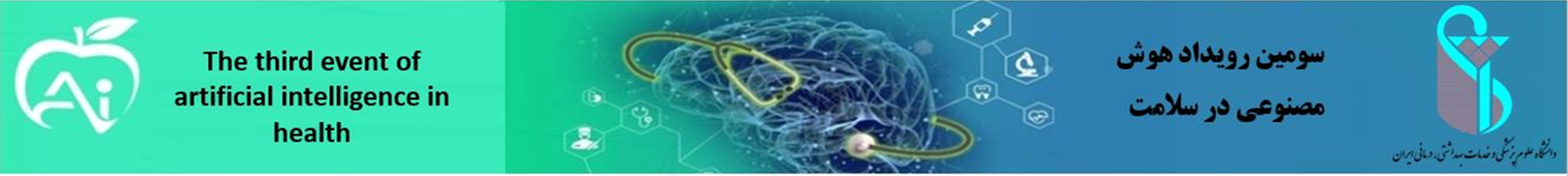 سرعت رسیدن ایده/محصول به تولید انبوه 
]عکس و متن[
.
.
.
.
.
8
سومین رویداد هوش مصنوعی
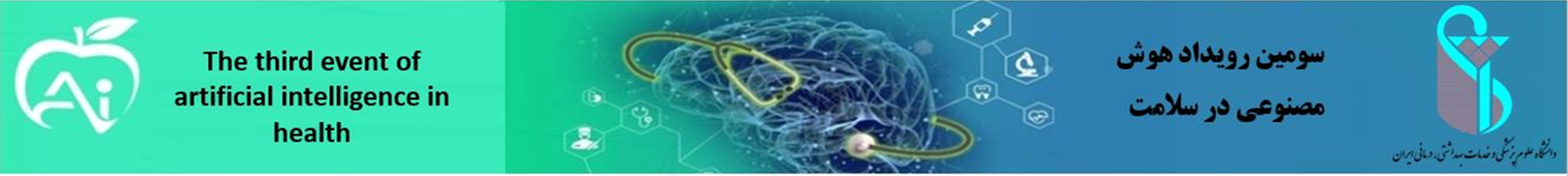 منابع
 .
.
.
.
.
.
9
سومین رویداد هوش مصنوعی
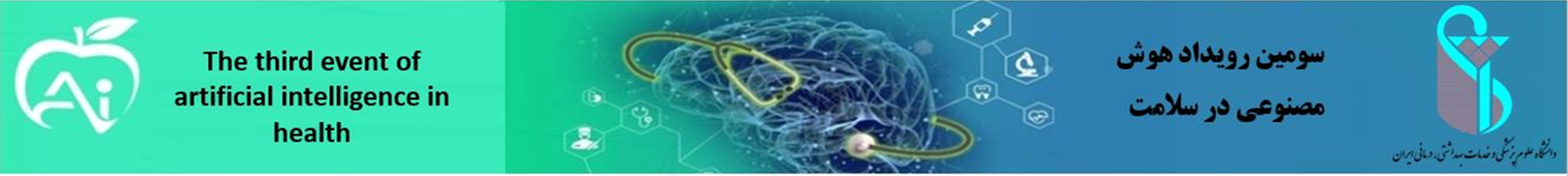 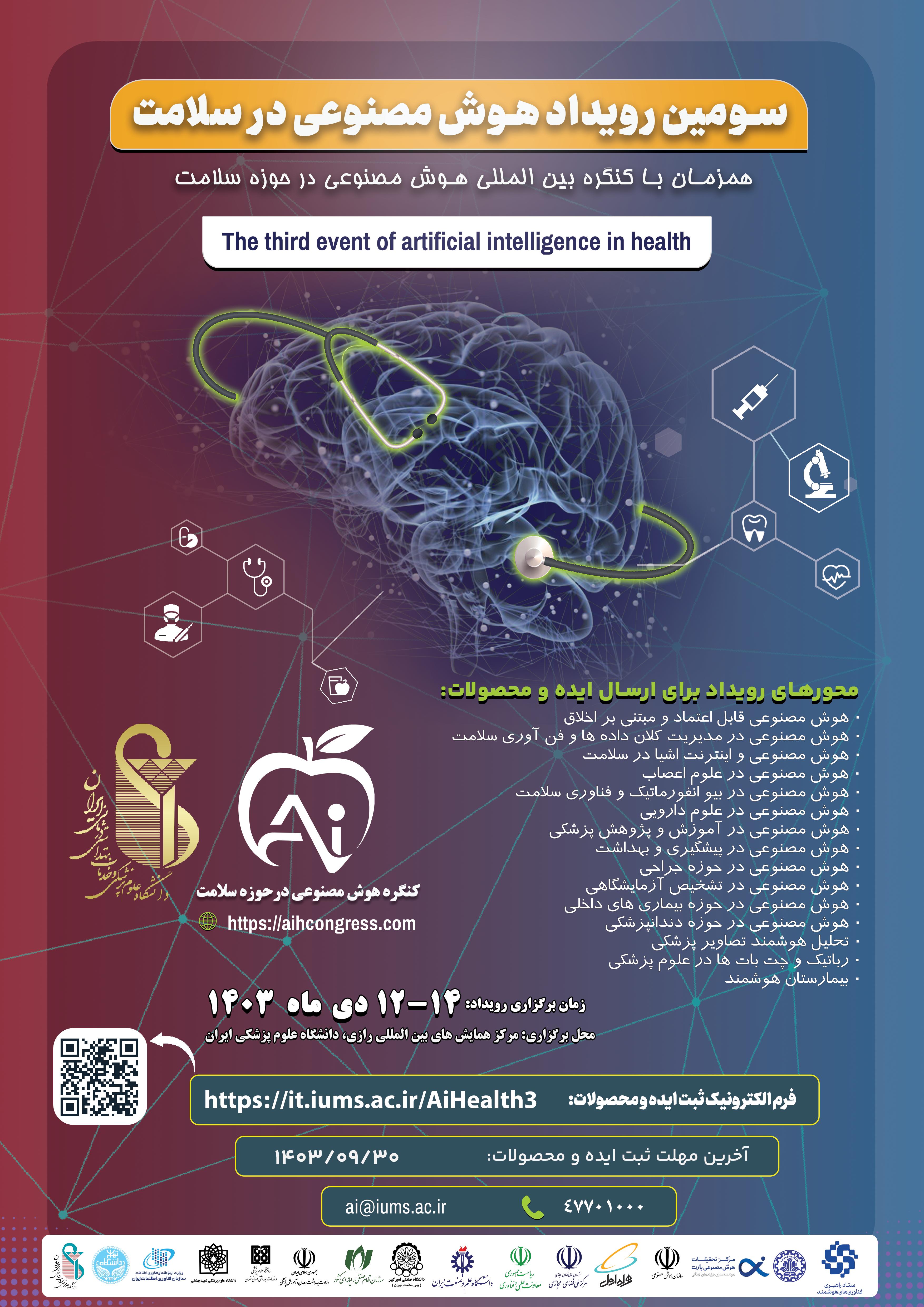 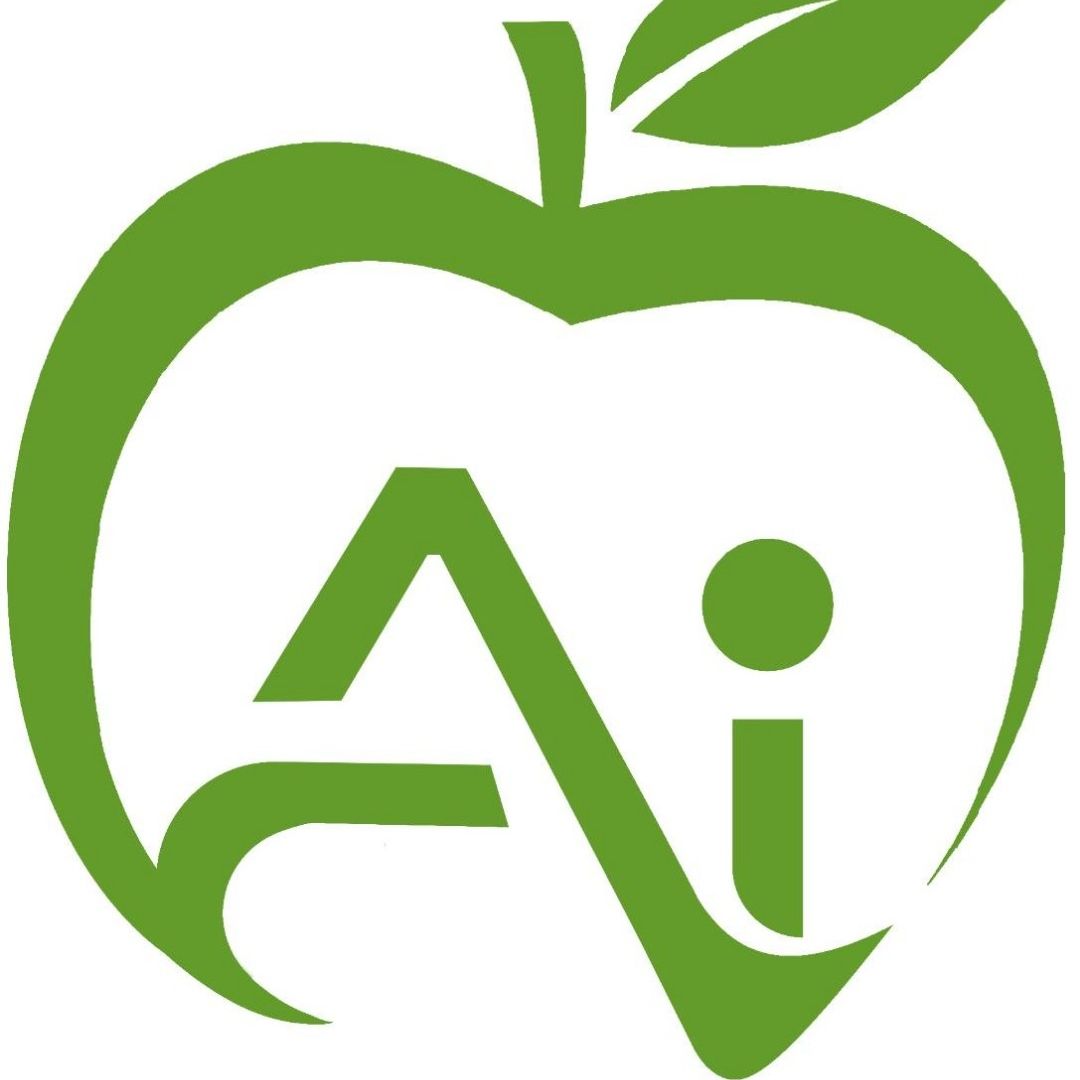 با تشکر از توجه شما
10
سومین رویداد هوش مصنوعی